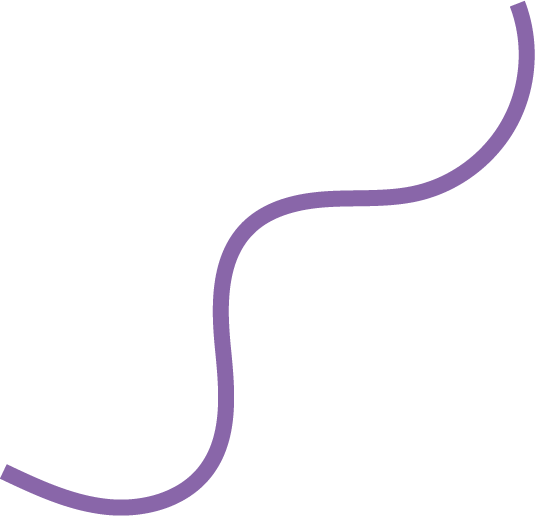 Invoice
Your
Logo
For Services
Invoice # 0031
Date 30.01.25
Due Date: 05.02.25
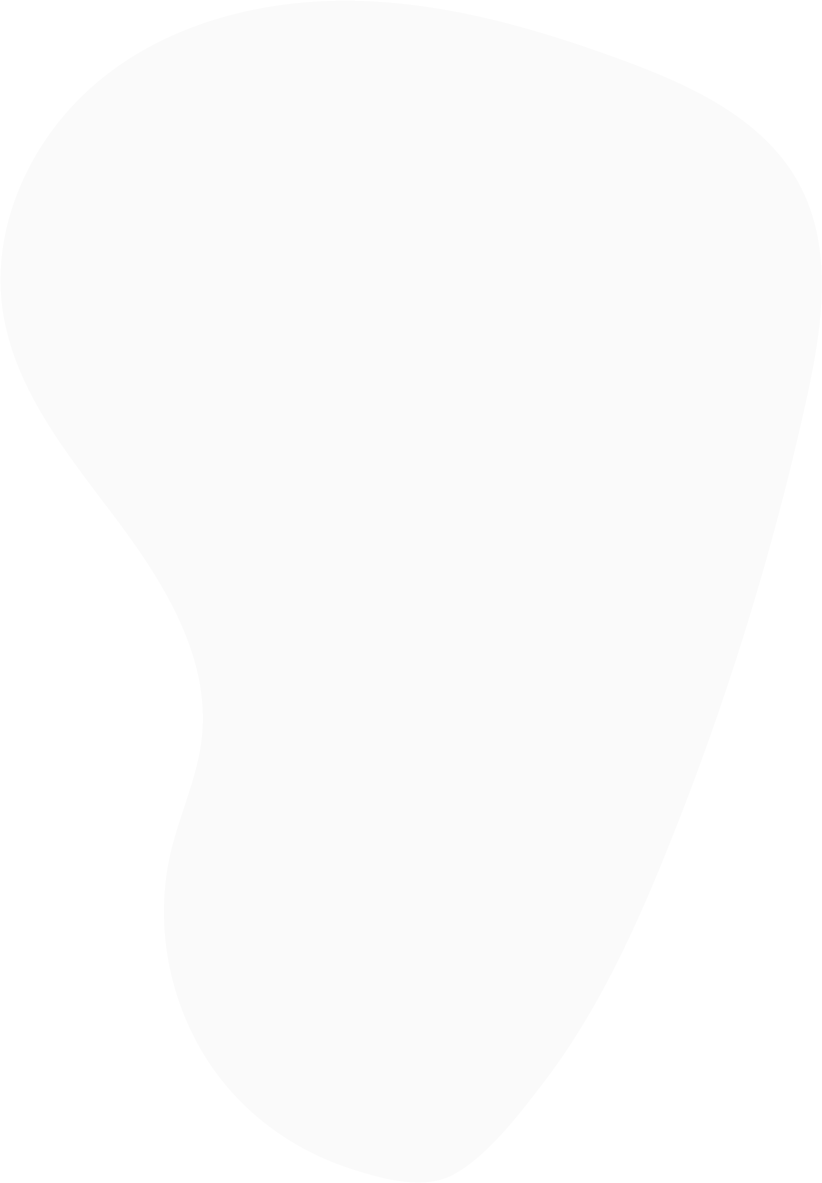 My Business
Bill To
87811 Rey Lodge Suite 402
Christina Gulgowski
Ohio, 45249-2441
2467 Gerhold Plains
Mywebsite.com
Angelitatown, Hawaii, 53723
My@example.com
Customer@example.com
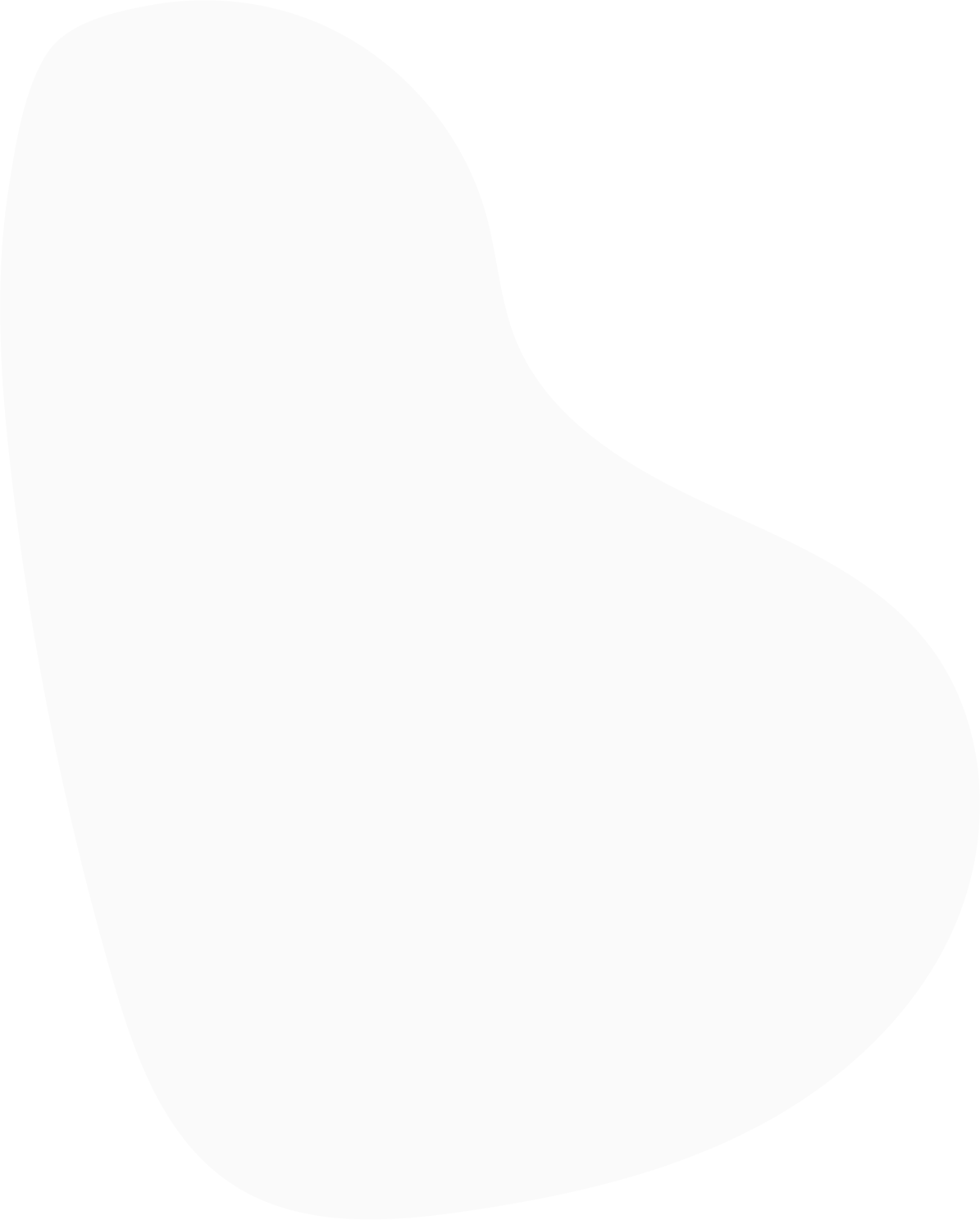 Product/Service
Unit Price
QTY
Total
Integer tempor
ligula sodales
Praesent interdum
Donec venenatis
Aliquam cursus
Hendrerit orci
250.00$
120.00$
255.00$
270.00$
140.00$
230.00$
1
2
1
3
1
2
250.00$
240.00$
255.00$
810.00$
140.00$
460.00$
Sagittis, et scelerisque risus tristique.
Scelerisque massa sit amet, sagittis est.
Enim eu libero mollis lacus sagittis.
Nibh a ipsum vehicula imperdiet.
Vulputate, eget tempor lectus faucibus.
Metus ac aliquam venenatis.
Payment Methods
Subtotal
Discount: - 20%
Tax(VAT): 10%
Amount Due
2 155.00$
(431.00$)
172.40$
1896.40$
Bank Name: Bank of America
Company Name: My Company Name
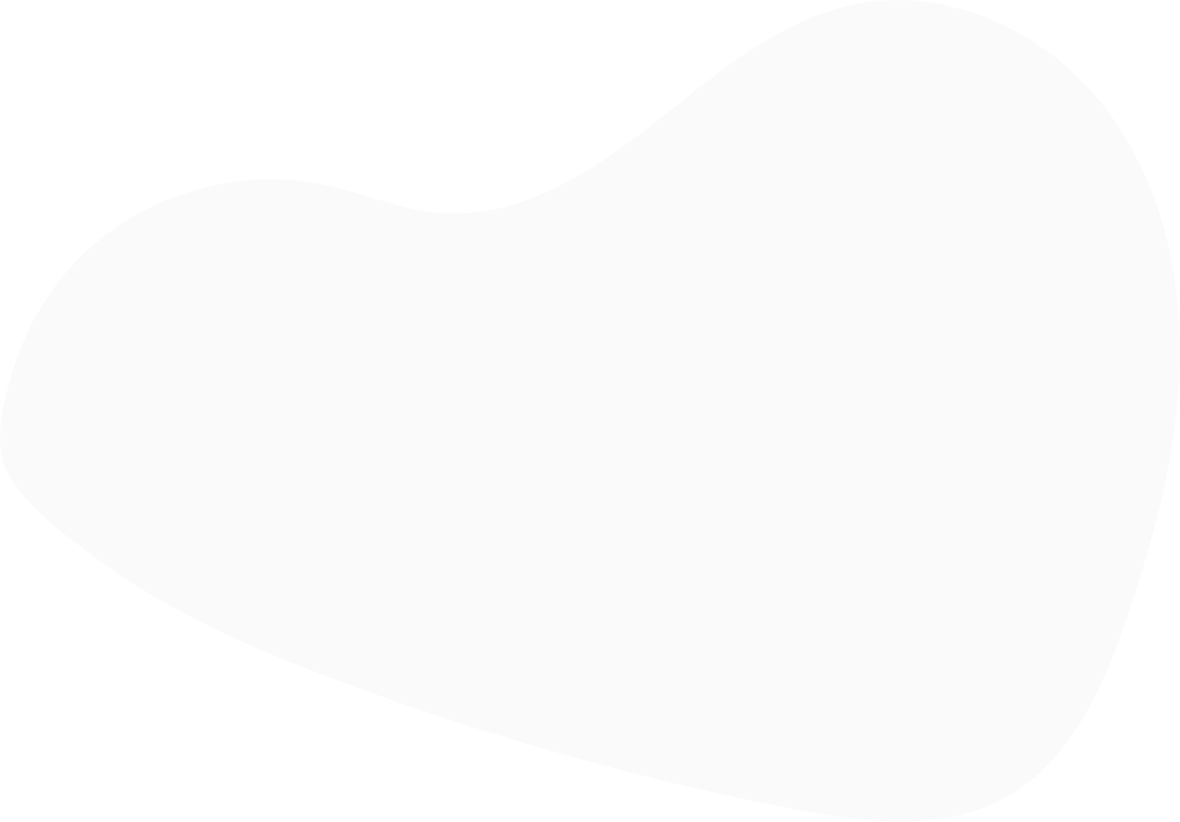 Bank Account: 0000-1111-2222-3333-4444-5555
Paypal: my@mailexample.com
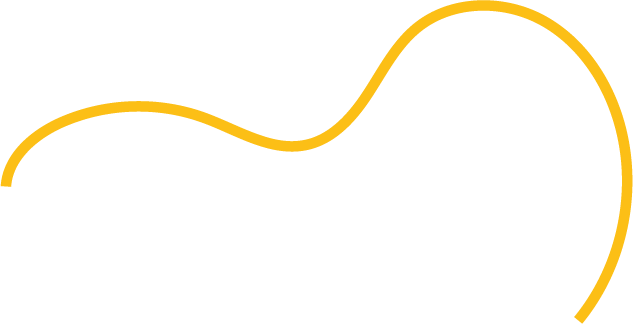